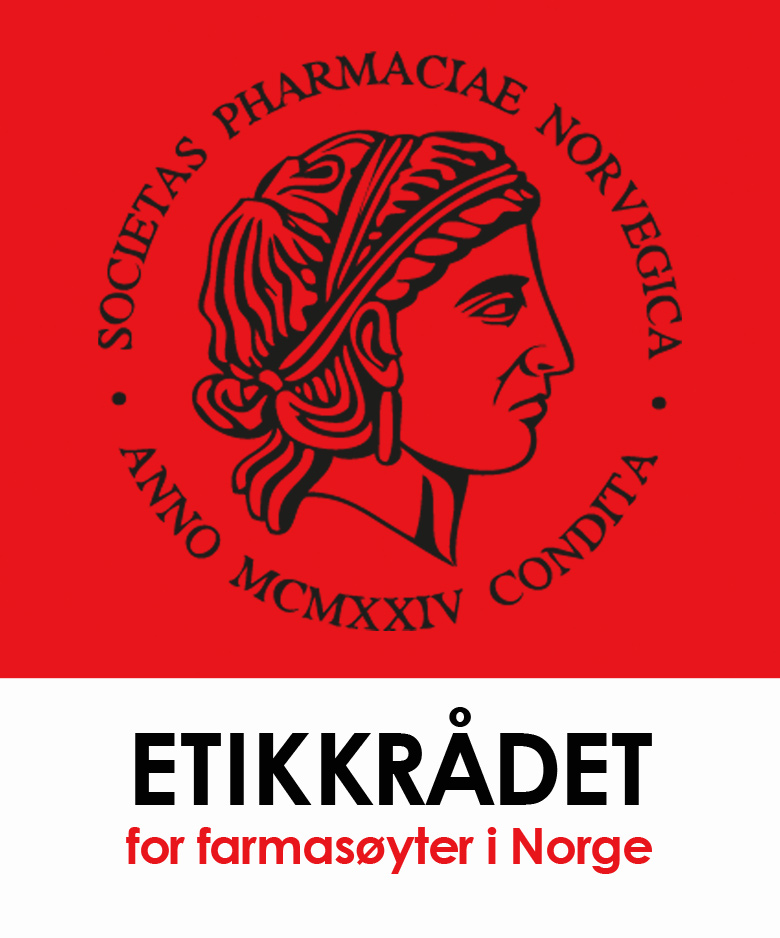 [Speaker Notes: Denne presentasjonen er laget for studenter, og tenkt som en del av etikkundervisningen.
Presentasjonen er laget for å informere om Etikkrådet og dets arbeid, og kan ved hjelp av notatsidene holdes av lærekrefter ved undervisningsinstitusjonen. 
Brosjyren ”Etikk- Etiske retningslinjer for farmasøyter” bør deles ut samtidig.
Informasjonen som står i notatfeltene er kun ment som  bakgrunnsinformasjon/stikkord (ikke manus)- og tas med der dette er av interesse.
Mer info om Etikkrådet finnes på  www.nfs.no under  menyvalget ETIKK

Litt historikk;
I  1996 ble Etiske regler for farmasøyter i Norge vedtatt av Norsk Farmasøytisk Selskap (NFS), Norges Farmaceutiske Forening  (NFF) og Norges Apoteker Forening (NAF).
I 1999 kom cand.phar m og philol. Arnt Stabell-Kulø med kompendiet ”Yrkesetikk for farmasøyter”. Det har ikke blitt utarbeidet noe slikt etter dette.
 Etisk råd for farmasøyter i Norge  ble etablert i samarbeid mellom NFS, NFF og NAF. 
I 2005 nedsatte Etikkrådet et arbeidsutvalg som skulle revidere de Etiske reglene- med bakgrunn i at International Pharmaceutical Federation (FIP) i 2004 kom med nye statements  vedrørende sin CODES OF ETHICS FOR PHARMACISTS.  
I 2006 kom  arbeidsutvalget med utkastet til Etiske retningslinjer. Disse var utarbeidet i samarbeid med yrkesetiker Kai Dramer.
I 2007 nedsatte NFS et  utvalg som skulle belyse organiseringen av Etikkrådet- med bakgrunn i  at rådet ble lite benyttet sammenlignet med andre helseprofesjoners råd. Utvalget arrangerte også et seminar med krefter fra flere deler av norsk farmasi.
Apotekforeningen trakk seg  ut av rådet fordi  de nå var blitt en bransjeforening for apotekeiere – som i stor grad var ikke-farmasøyter.
I 2009 opprettet NFS det nye Etikkrådet i sin nåværende form, basert på  konklusjonene som utvalget og seminaret fra 2007. Etiske retningslinjer for farmasøyter i Norge ble innført, og erstattet de tidligere Etiske reglene.]
Hva er Etikkrådet?
Etikkrådet for farmasøyter i Norge 
er det frittstående organet i spørsmål 
som angår farmasøytisk yrkesetikk. 

Det gjelder både i forhold til enkeltsaker og 
spørsmål av generell karakter. 

Forvaltes av Norsk Farmasøytisk Selskap.
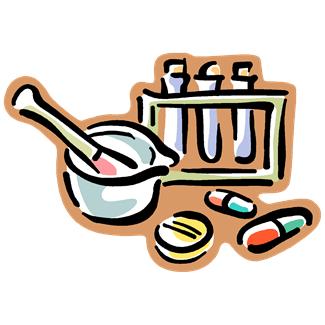 [Speaker Notes: Historisk sett 2 yrkesetiske tradisjoner;

profesjonsetikk;  stiller blant annet krav om at yrkesutøveren skal være faglig oppdatert og å kjenne sin faglige begrensninger.
Profesjonsetikken dreier seg om å handle godt, ansvarlig og høyverdig i den delen av det faglige rommet som 
det er umulig for samfunnets styringsorganer å styre eller å kontrollere. En slik faglig autonomi forutsetter en
form for selvjustis, som finnes i  mange etiske retningslinjers krav om respekt for brukeren, respekt for
brukerens selvbestemmelsesrett, taushetsplikt, å avstå fra å bruke virkemidler som virker krenkende osv.

forvaltningsetikk;  handler om den offentlige tjenesteyterens gjøren og laden når det offentlige er oppdragsgiver og folket er tjenestemottakere.
Lojaliteten til den offentlige forvaltningen er overordnet den faglige autonomien, og i den grad
forvaltningsetikken medfører en viss faglig autonomi, er den basert på en delegert fullmakt fra de legitime 
makthaverne, i vår sammenheng de folkevalgte i stat og kommuner. Den forvaltningsetiske tradisjonen knytter 
etikken tett opp til jus.

Yrkesetikken fyller tre viktige funksjoner ;

å informere tjenestemottakere og samfunn om hva de kan forvente av feltkompetanse fra  profesjonsutøveren. Det etiske i dette handler om å gi et løfte til omgivelsene og å holde det. Og det er dessuten en lang tradisjon i all yrkesetikk å stille krav om slik profesjonalitet og faglig oppdatering.

2. å skape oppslutning om fagfeltets verdier og vurderinger innad i faggruppen. 

3. å legitimere fagutøvelsen ved å pålegge fagutøverne konkrete normer i form av påbud, forbud og grenser.  Dette handler i første rekke om å hindre misbruk av makt og stilling, men også om å skape tillit. Og etiske overtramp på slike områder kan direkte ødelegge fagutøvelsens legitimitet.

Ref; Lars Gunnar Lingås: Etikk i rådgivningsarbeid
http://tema.udir.no/radgiver/Lists/Vedlegg/112/Etikk_i_r%c3%a5dgivningsarbeid.pdf]
Hvem sitter i Etikkrådet?
5 medlemmer med spesiell interesse for etikk, satt sammen fra ulike deler av 
profesjonen.

I tillegg fungerer daglig leder i NFS som sekretær for Rådet. 






Norwegian Pharmaceutical Students Association (NoPSA) deltar
med en studentobservatør.


Rådet tar kontakt med andre som innehar særskilt kompetanse 
innen etikk ved behov.
Sekretariatet er hos Norsk Farmasøytisk Selskap.
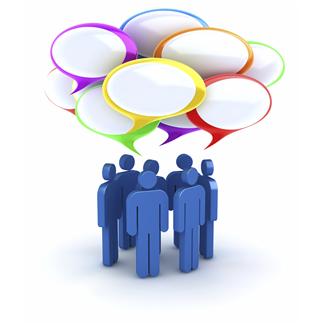 [Speaker Notes: FIFN http://www.nfs.no/sider/tekst.asp?side=108
Profesjonsrådet http://www.uhr.no/organisering/nasjonale_profesjonsrad/ 
NFF http://www.farmaceutene.no/
NFS  http://www.nfs.no/ 
NSF http://www.sykehusfarmasi.org/
NoPSA http://www.placeboweb.org/nopsa___nff 

Les mer her om Etikkrådet, hvem som p.t. sitter i Etikkrådet
http://www.nfs.no/sider/tekst.asp?side=36]
Hvorfor har vi et Etikkråd?
"Enhver profesjon bør regulere sin egen virksomhet på et moralsk grunnlag. 
Ellers vil noen andre gjøre det, og det er ikke sikkert de er kompentente til  det.”
Knut W. Ruyter, yrkesetiker
Rådet 
	- tar i mot henvendelser knyttet til utøvelse av farmasøytisk praksis- kan aktivt og på selvstendig grunnlag uttale seg i saker og spørsmål som angår  farmasøytenes praksis- gir råd og veiledning i saker av etisk karakter- skal stimulere til debatt om etiske spørsmål- skal fortløpende vurdere aktualiteten til og eventuelt utarbeide forslag til NFS om oppdateringer av de etiske retningslinjene. 

Rådet har ikke sanksjonsmuligheter.
Hva gjør Etikkrådet?
Uttaler seg i saker og spørsmål som angår farmasøyters praksis;

Salg av hudpleieprodukter og sminke til unge jenter, etter inspirasjon fra sosiale medier
      Publisert 20.8.24 i Farmatid/Norsk Farmasøytisk Tidsskift 


Taushetsplikt mellom helsepersonellPublisert 17.12.24 i Farmatid/Norsk farmasøytisk Selskap
[Speaker Notes: Uttalelsene som rådet har kommet med (siden revisjon av rådet i 2009) finner du www.nfs.no/Etikk/Etikkradet/

Ad  statlig utdeling av heroin til tunge rusmisbrukere
I følge forslaget må inntaket av diacetylmorfin  skje to til tre ganger daglig 
dvs må trolig ha bemannede sentre som holder åpent inntil 14  timer hver dag hele uken, og  som må være plassert over hele landet der de rusavhengige bor
Selv om dette ikke ligger i forslaget er det naturlig å spørre seg om apotek vil være et riktig sted fordi de der over hele Norge, har lange åpningstider og helsepersonell ansatt.

Etiske og farmasifaglige spørsmål og  som kan bli reist er da for eksempel;
Er dette LAR eller kun forebygging av kriminelle handlinger? Hva skal telle  mest- hensynet til det individuelle (pasienten som pasifiseres) eller  det samfunnsmessige (mindre kriminalitet)?
Vil dette gi mer verdighet til de aktuelle pasientene, som slipper å begå kriminelle handlinger og prostitusjon?
Er heroin (diacetylmorfin) bedre enn metadon i LAR?
Opprettholder diacetylmorfin avhengigheten mer enn metadon og subutex?
Skal/vil/kan apotekansatte gi  hjelp til injisering – når pasienten ikke klarer dette selv?
Heroin gir oftere/lettere overdoser enn metadon-  er apotekansatte medisinsk kyndige nok til å kunne møte dette?]
Forts. Hva gjør Etikkrådet?
Spørsmål om etiske dilemmaer knyttet til utøvelse av 
arbeidet som farmasøyt kan sendes til Etikkrådet; 

Alle kan sende henvendelser til Etikkrådet:  post@nfs.no 
Råd og veiledning skal snarest mulig, og senest innen tre måneder, meddeles den eller de som brakte saken inn for Etikkrådet.
Den enkelte medlem av Etikkrådet har taushetsplikt.


Det sendes få henvendelser til Etikkrådet: I 2024 kom det inn tre saker
[Speaker Notes: BØR DISKUTERES MED TILHØRERENE;

Hva kan grunnen være til at Etikkrådet mottar flere henvendelser?

Er farmasøyter særdeles etiske av seg?  
Upubliserte undersøkelser som ble foretatt  av Inger Wabø på starten av 2000-tallet antydet at apotekfarmasøyter ikke hadde så mye fokus på etikk (men alltid hatt fokus på taushetsplikt og farmasøytisk skjønn).
I industrien har det tradisjonelt vært mer fokus på etikk. LMI var for eksempel tidlig ute med etiske regler/retningslinjer.

* Er det lite kunnskap ute blant farmasøyter og allmennheten om hvor en slik henvendelse  kan rettes?

* Er det viktig at det finnes et organ der man kan henvende seg med spørsmål?]
Forts. Hva gjør Etikkrådet?
Skal fortløpende vurdere aktualiteten og 
eventuelt utarbeide forslag til NFS 
om oppdateringer av de etiske retningslinjene. 

Retningslinjene angir hvilke 
etiske normer profesjonen 
krever av seg selv.
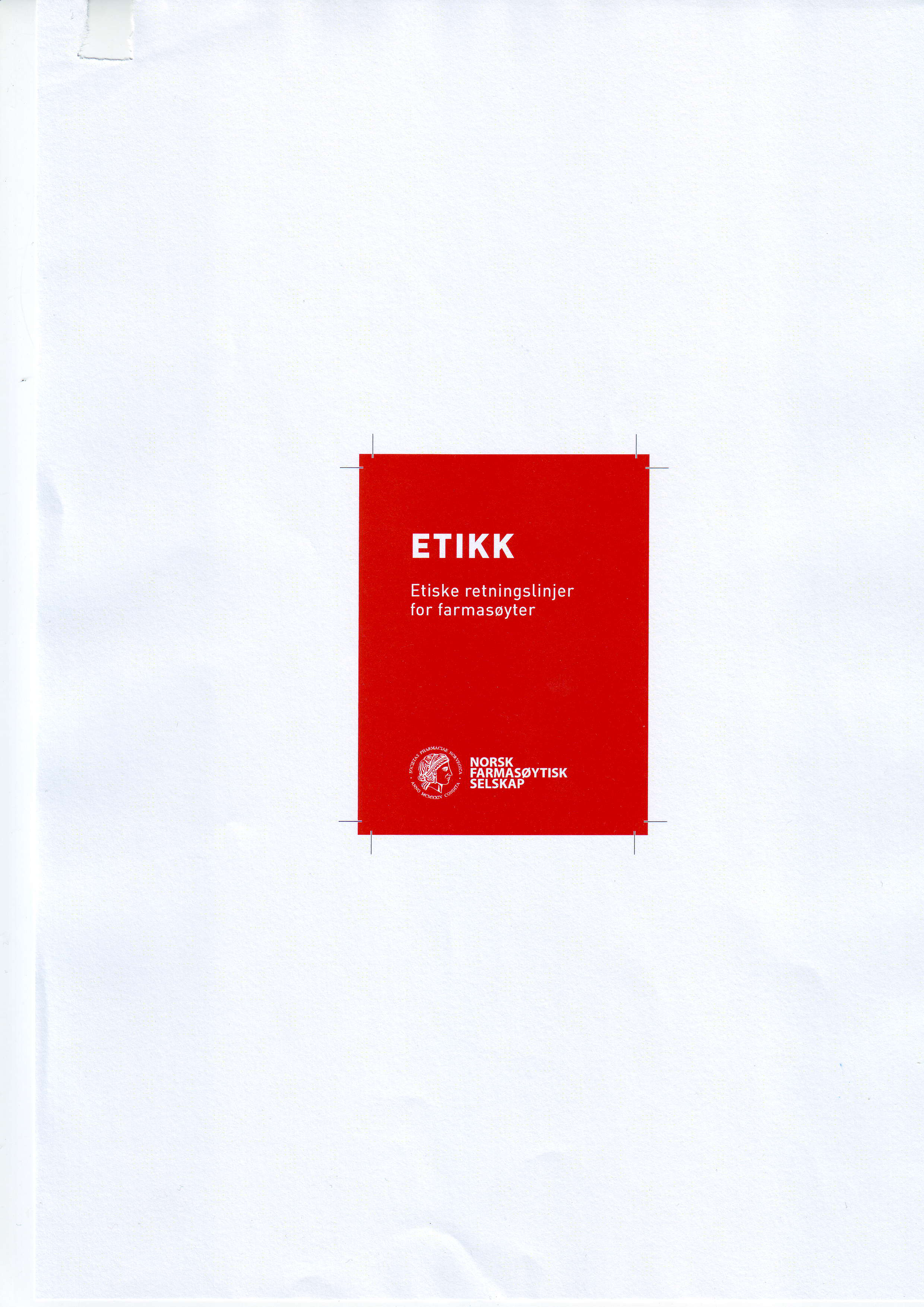 [Speaker Notes: Etiske normer =
Etikk er et sett av normer og prinsipper til veiledning for menneskers handlinger.
Dersom man sier at noe er «uetisk» eller «umoralsk», mener man at det er i strid med visse moralnormer. Dersom man f.eks. mener at det er umoralsk å stjele, betyr dette at man slutter opp om den moralnorm som sier at man ikke bør stjele.I alle ”samfunn” både nasjonale og yrkesmessige finnes det moralnormer. Disse normene varierer imidlertid fra ”samfunn” til ”samfunn”, og de kan også variere over tid.  Det er derfor behov for å oppdatere slike etiske retningslinjer etter som samfunnet endrer seg.]
De etiske retnigslinjene er utformet i tråd med intensjonen i


                     
    1. Code of ethics for Pharmacists 
         (International Pharmaceutical Federation, FIP) og

    2. God apotekpraksis
              (Apotekforeningen)
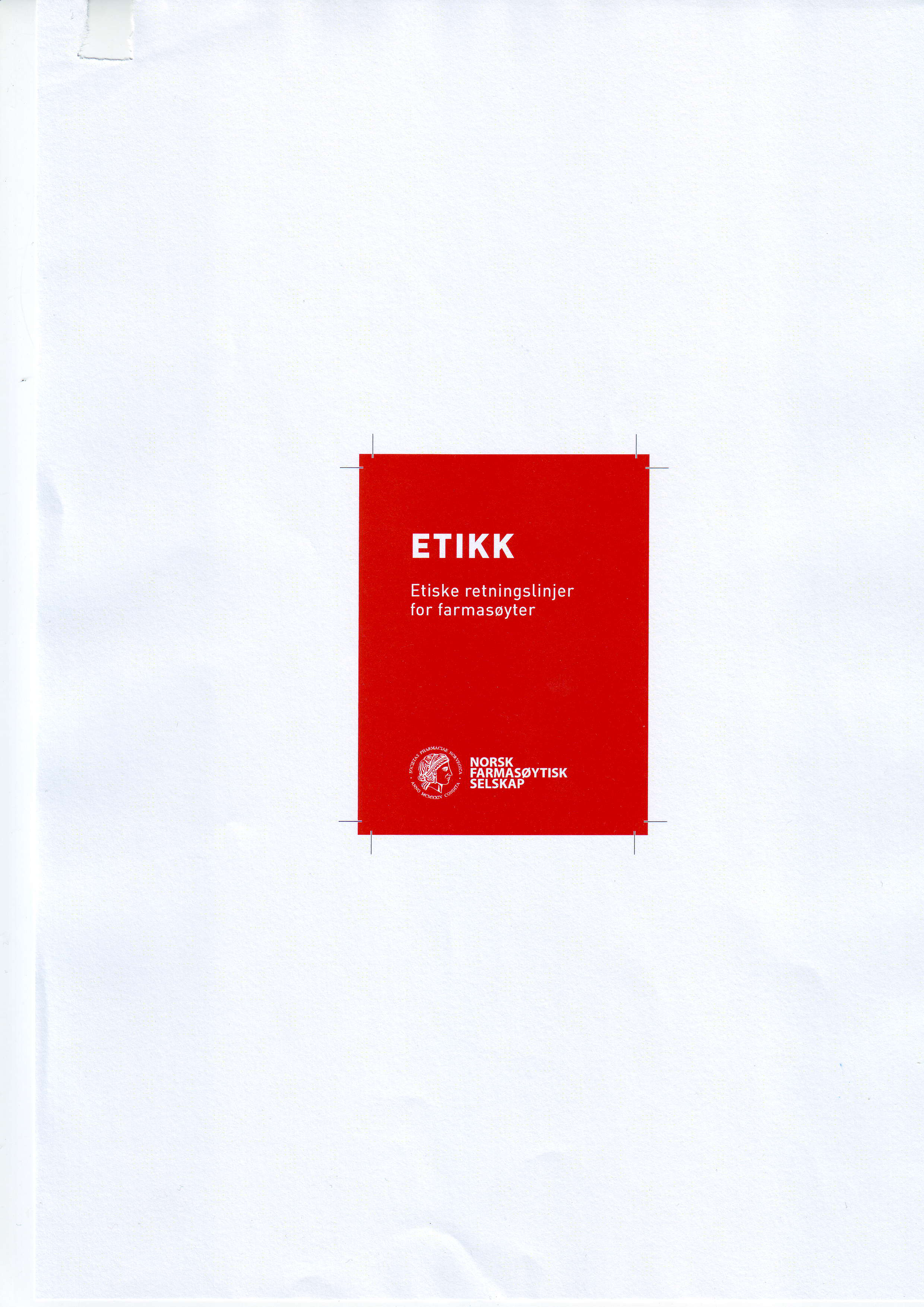 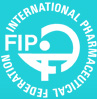 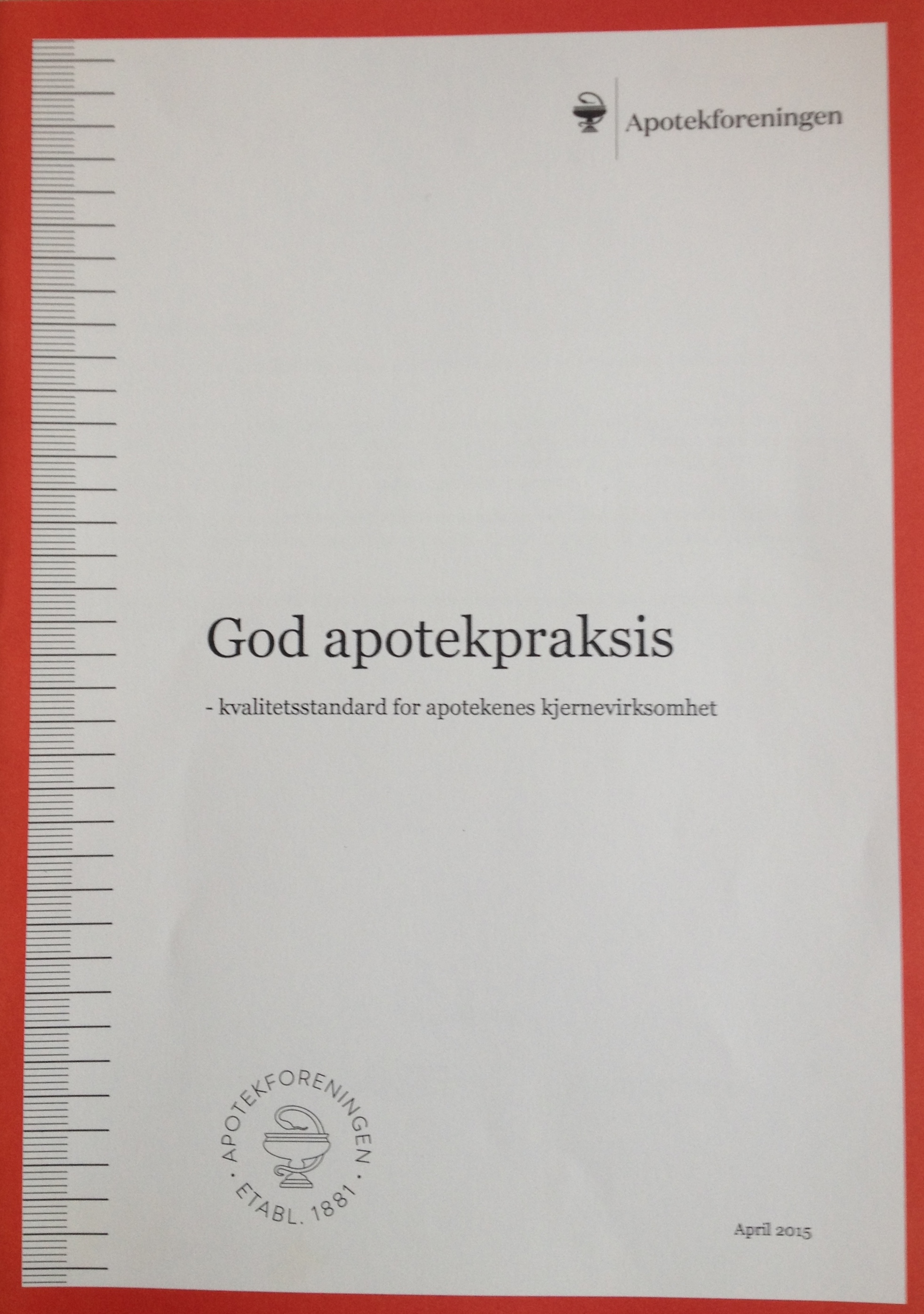 [Speaker Notes: Retningslinjene er utformet i tråd med intensjonen i 
International Pharmaceutical Federation (FIP) Code of ethics for Pharmacists  http://www.fip.org/www/uploads/database_file.php?id=209&table_id=
og norske  Bransjestandarder for apotek (BRA) http://www.apotek.no/Default.aspx?ID=521]
Oppbyggingen av retningslinjene
Systematikken for de etiske retningslinjene: 

5 prinsipper, som kort forklares med litt bakgrunnskunnskap;
Prinsipp 1 Fremme av helsePrinsipp 2 Respekt for individetPrinsipp 3 Faglig integritetPrinsipp 4 TillitPrinsipp 5 Kollegialitet

2. 		Hvert prinsipp har retningslinjer- se Etikk-brosjyre.

3. 		Hver retningslinje har kommentarer der retningslinjen 
       utdypes - se www.nfs.no
[Speaker Notes: Se i selve brosjyren]
Etikk-brosjyren
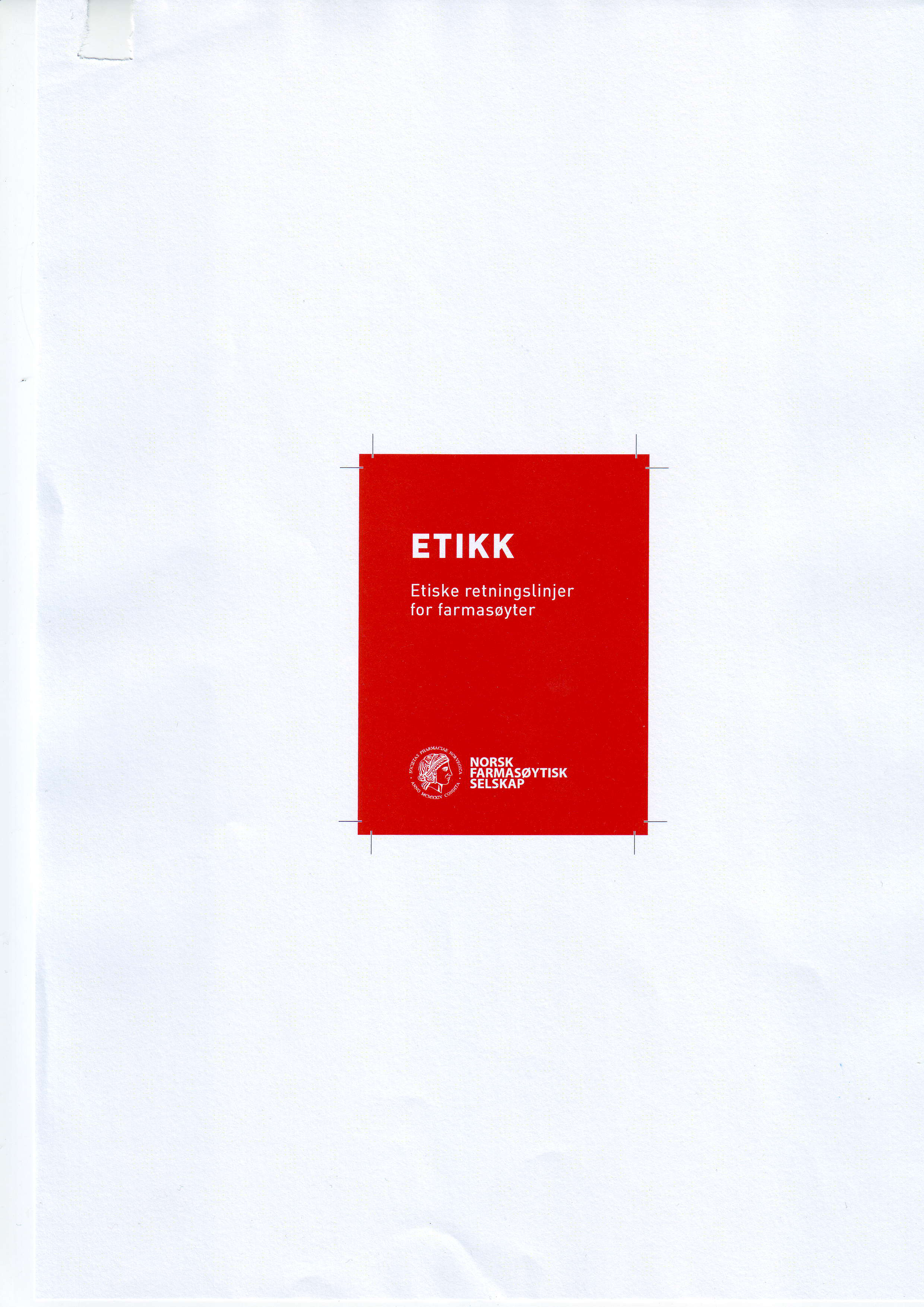 Bestilles hos Norsk Farmasøytisk Selskap,
post@nfs.no
Etikk-brosjyren
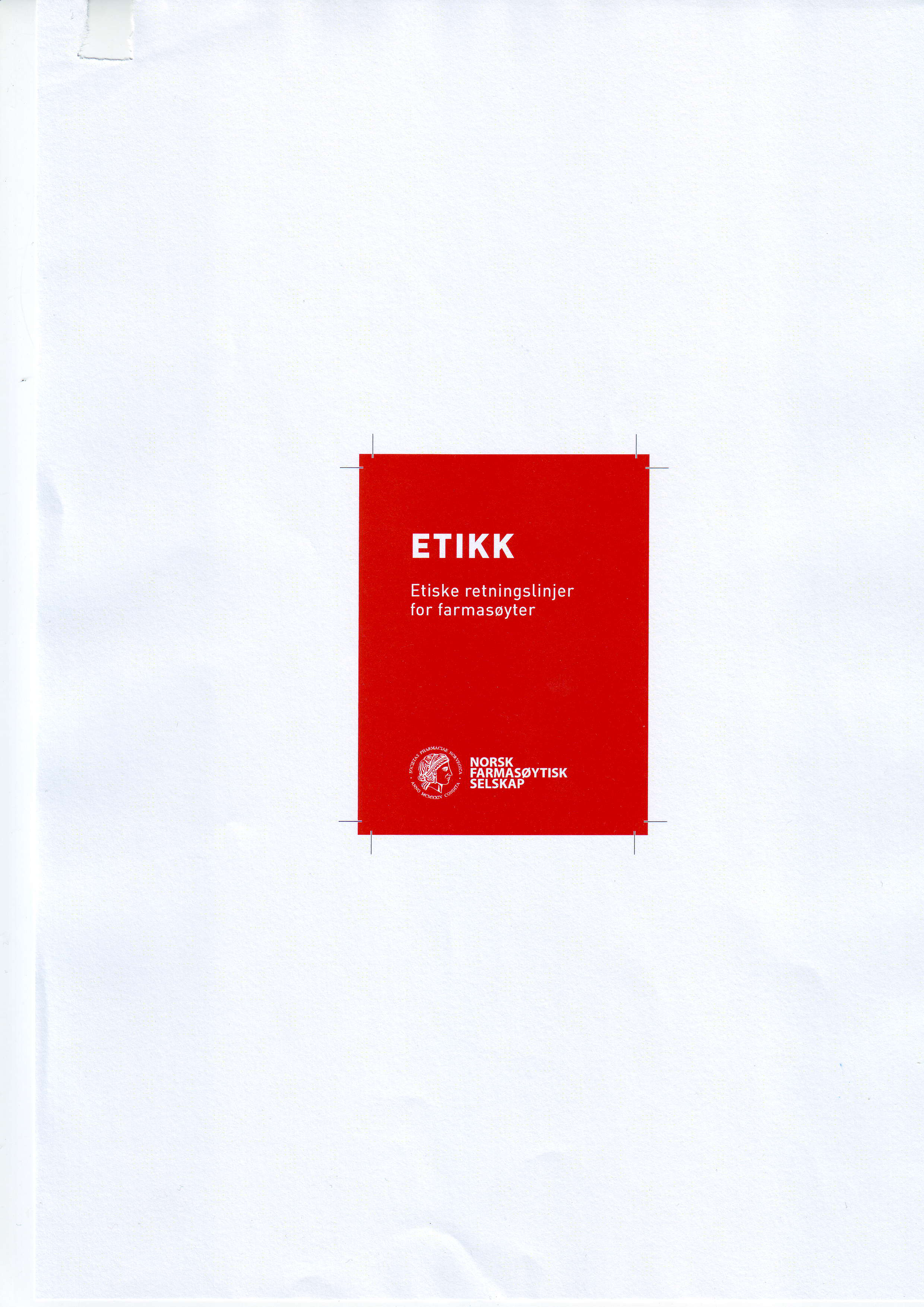 GRATIS
Bestilles hos post@nfs.no
Egen Facebook-side for diskusjonerwww.facebook.com/Etikkraadet
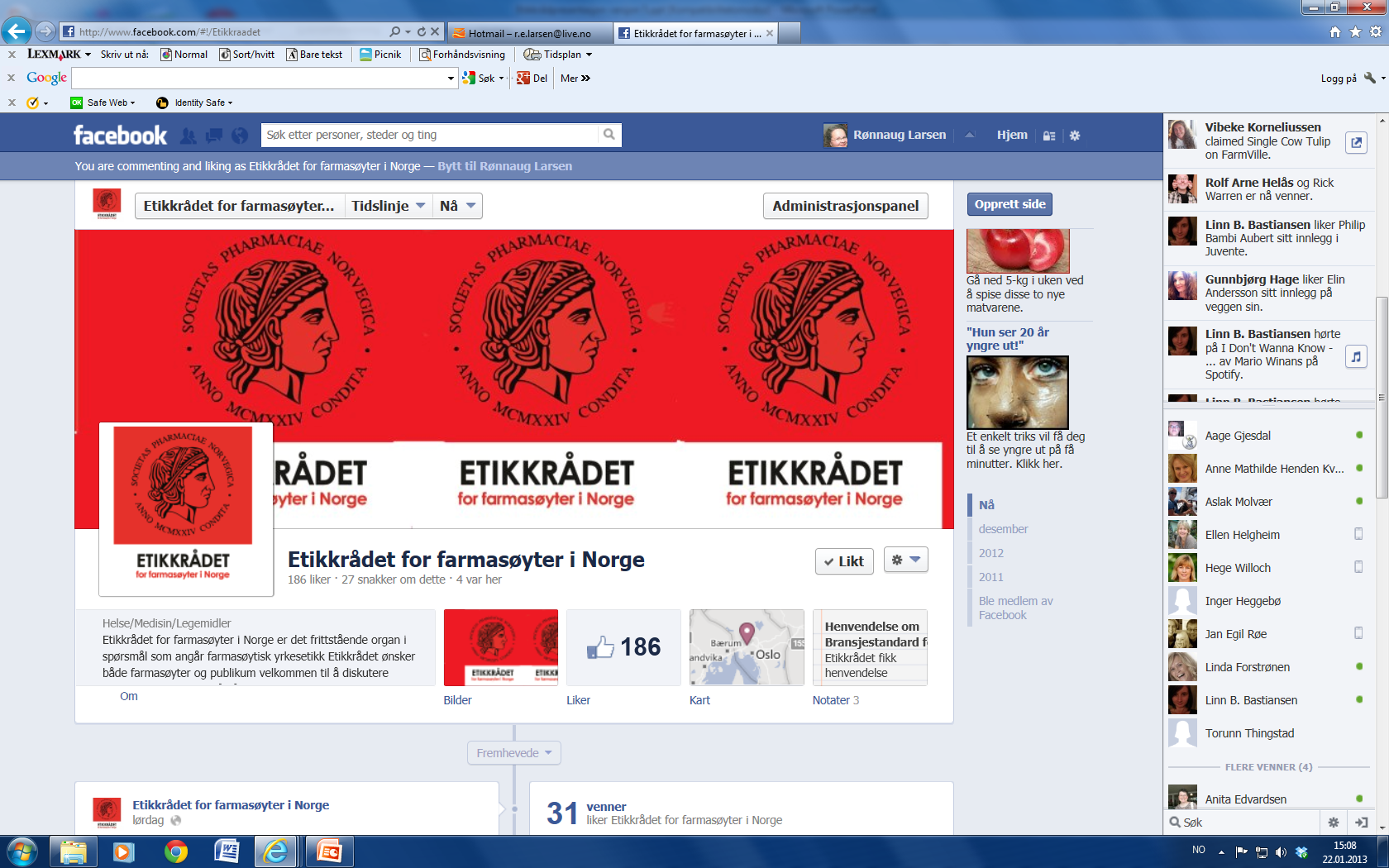